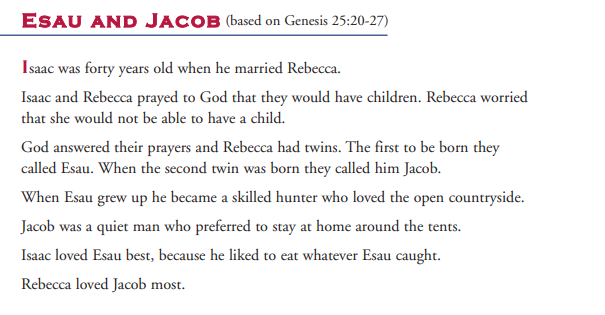 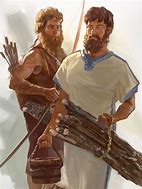 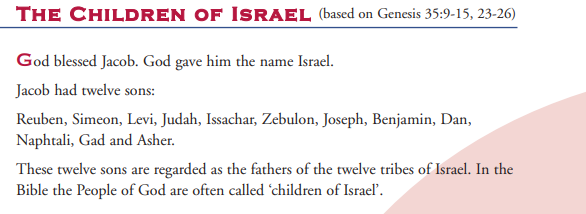 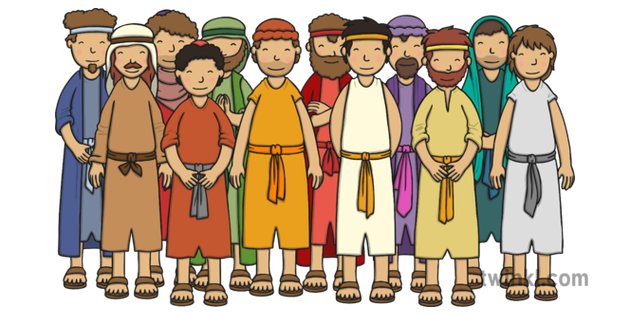 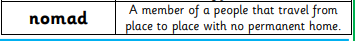 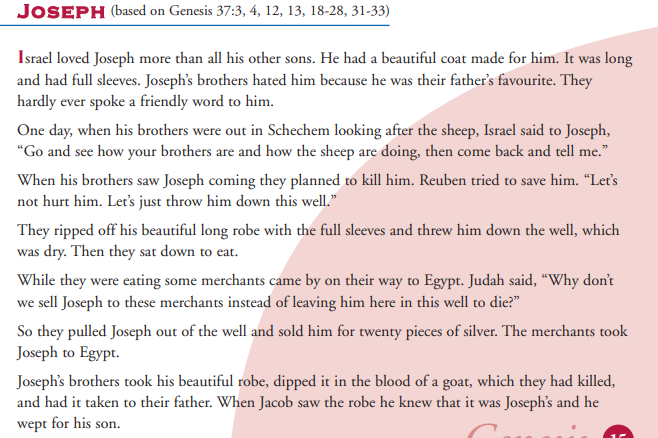 What actions will you try to follow in your life to try and live as a believer of God?